Best way to get into SMCR Harvard CNS
Weitz Lab
By Sunghoon Hong, Mathilde Schneider, Hong LI
5/22/2023
1
How to become a CNS User?
First follow these steps.

You will need to complete 2 forms (Application Form and Registration Form) as well as the Safety Form after having read the CNS Safety Manual and attend an online CNS Safety Training. To get a training slot, you should write an email to info@cns.fas.harvard.edu .

After attending the safety training, held by John Sweeney (john_sweeney@harvard.edu ), you will need to complete a quiz and send it back to him.

James Reynolds will get in touch with you when the paperwork is complete and give you your CNS ID and password.

Feel free to shoot them a quick email in case you have no response after a couple of days.
2
To Use the Nanofabrication Facilities in the Cleanroom
Have a look on the CNS website.
Once you have your CNS ID, you need to complete the CNS Cleanroom User Protocol (CUP) Quiz and forward the completion certificate to CNS info@cns.fas.harvard.edu .
Then you will have to take the in person CNS Cleanroom Orientation training.
After this training, you have access to the Cleanroom.
3
What should we do to get into SMCR?
In order to access the SMCR (Soft Materials Cleanroom) you will need to complete the following trainings:
        - CNS Safety Training (Jim Reynolds: reynolds@cns.fas.harvard.edu)        - General Nanofabrication Facility Access (John Tsakirgis: johntsakirgis@cns.fas.harvard.edu)        - Introduction to Lithography at CNS (Bok Yeop Ahn: byahn@cns.fas.harvard.edu)        - Wet bench and Chemical Safety Training Part I and II (Mac Hathaway: hathway@cns.fas.harvard.edu)        - Headway Photoresist Spinner (Bok Yeop Ahn: byahn@cns.fas.harvard.edu)        - SMCR Orientation and Safety training (Narang, Jiten D: jnarang@fas.harvard.edu)
You can request those trainings on this website : https://cns1.rc.fas.harvard.edu/training-sign-up
4
CNS Safety Training
Open every Wednesday at 9 : 30 am
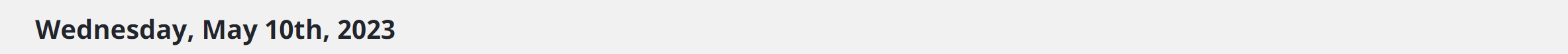 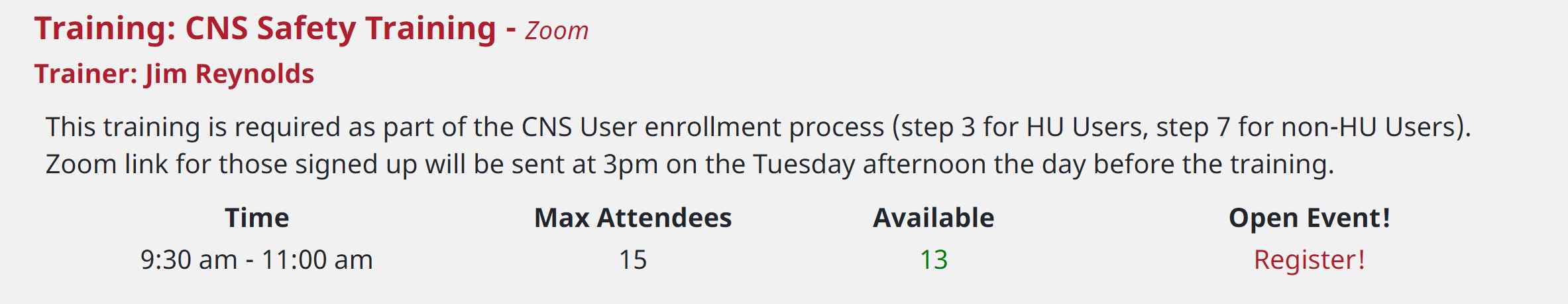 5
General Nanofabrication Facility Access
Open every Thursday at 9 : 30 am
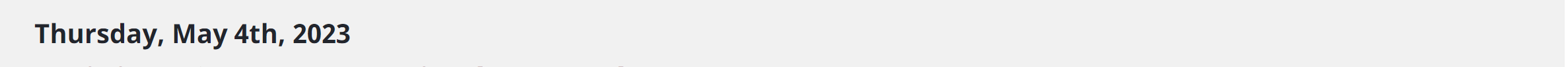 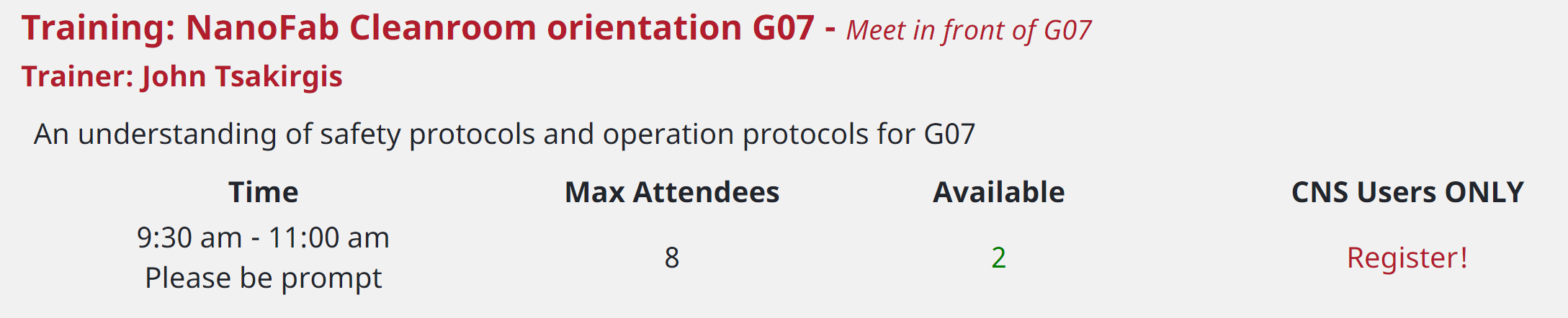 6
Introduction to Lithography at CNS
Open once every 2 weeks on Tuesdays at 9 : 30 am
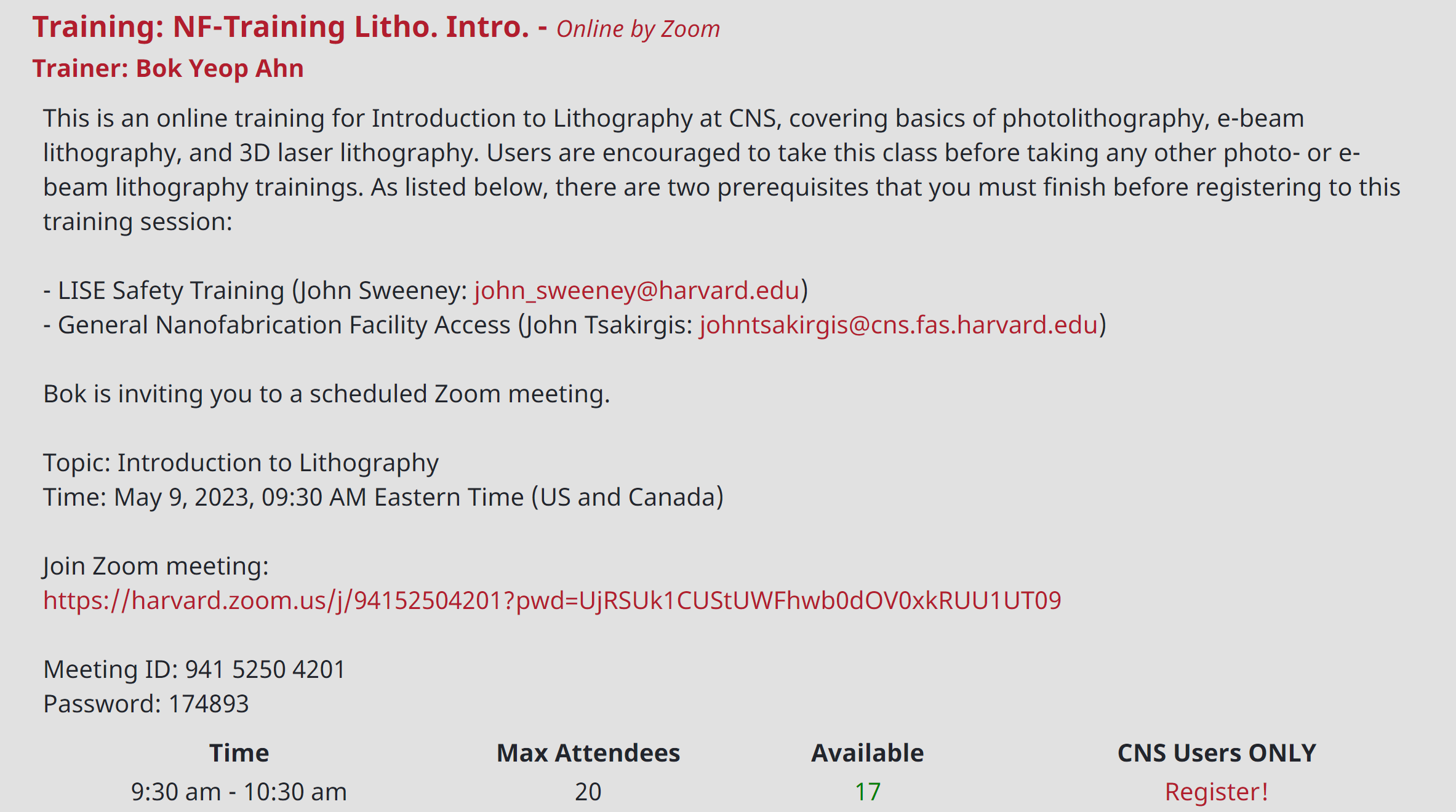 7
Wet bench and Chemical Safety Training Part I and II
Open once every 2 weeks on Wednesdays at 10 : 00 am
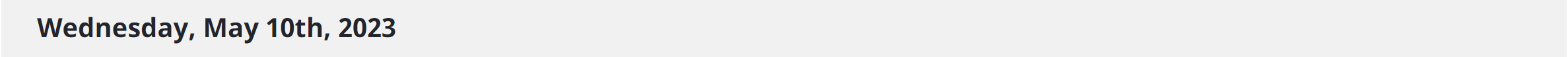 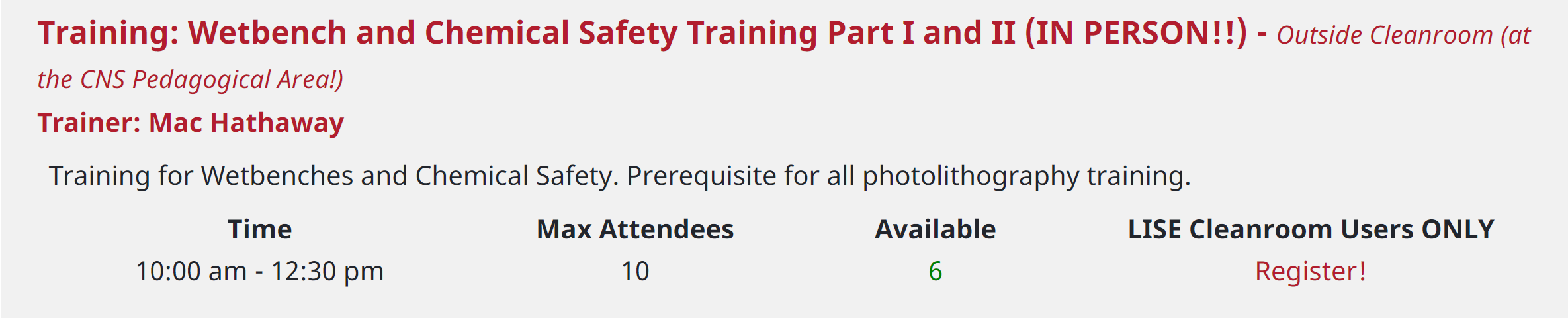 8
Headway Photoresist Spinner
Open every Wednesday at 1 : 00 pm
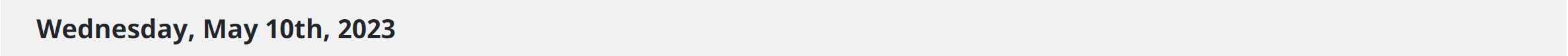 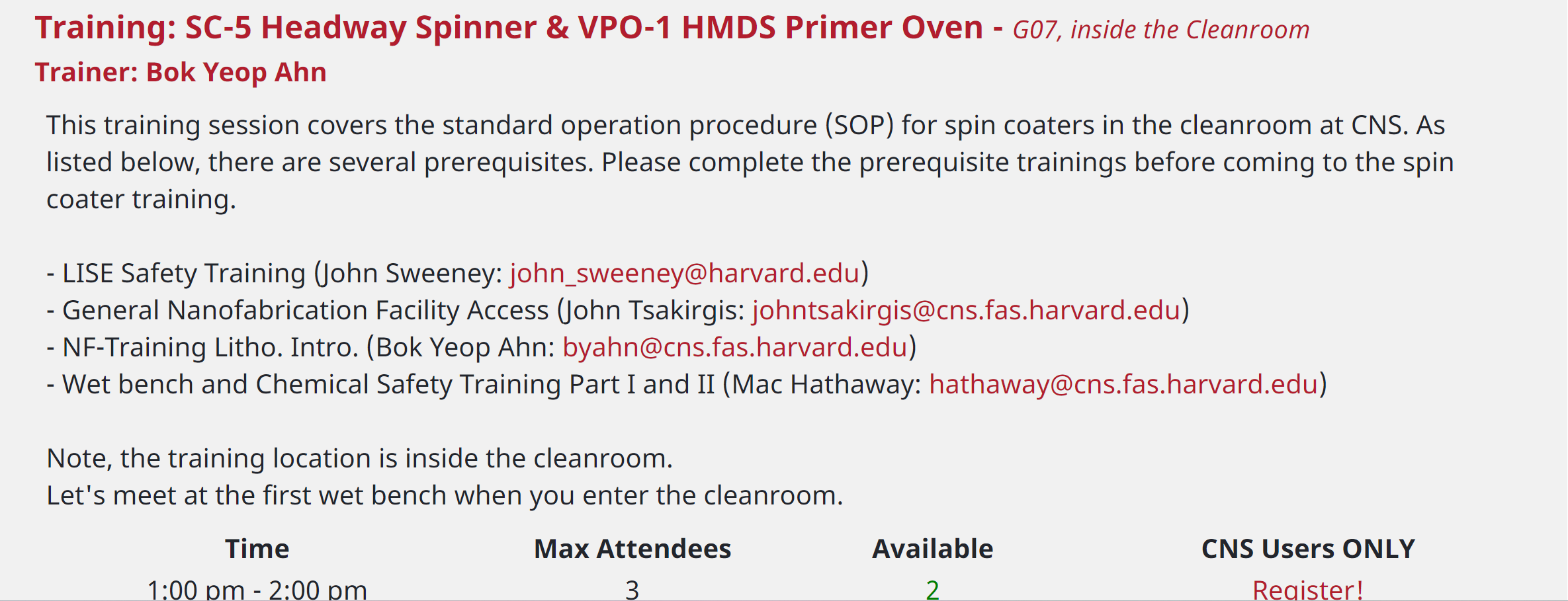 9
SMCR Orientation and Safety training
After completing all of the above training,

You should mail to Narang, Jiten D:jnarang@fas.harvard.edu 

He will give you a suitable time slot to take a training.
10
The Most Efficient Way to Save Time
First week Wednesday : CNS Safety Training 
First week Thursday : General Nanofabrication Facility Access 
Second week Tuesday : Introduction to Lithography at CNS 
Second week Wednesday Morning : Wet bench and Chemical Safety Training Part I and II 
Second week Wednesday Afternoon : Headway Photoresist Spinner 
The last!!! : SMCR Orientation and Safety training
11
CNS Nanofabrication Tool Training Chart
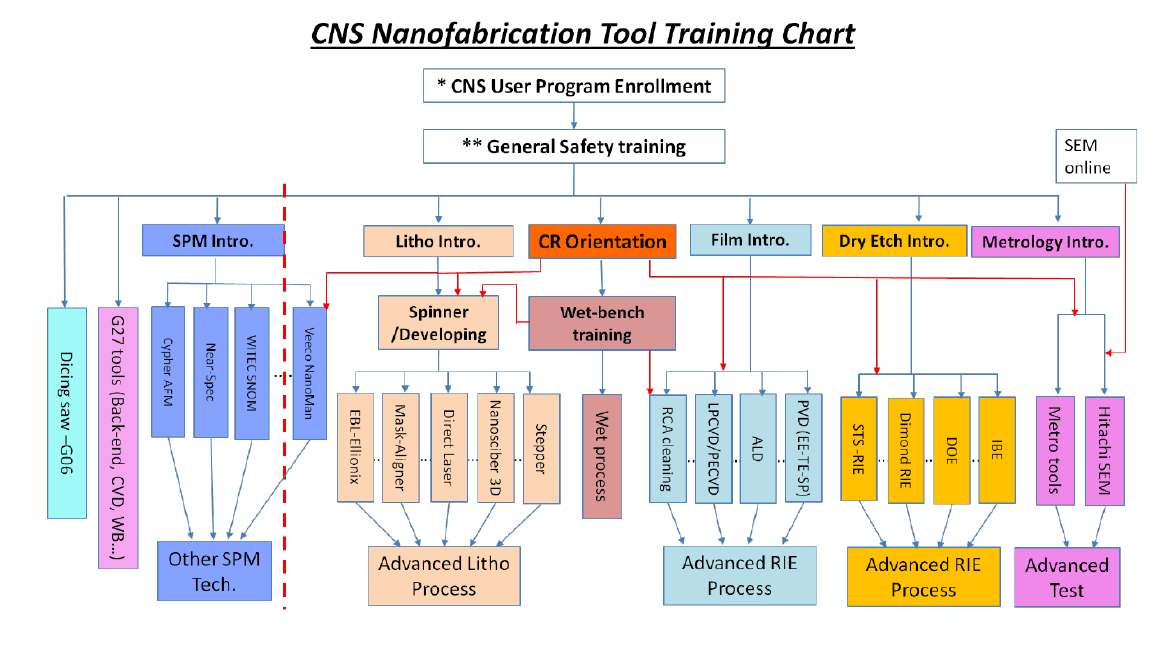 12